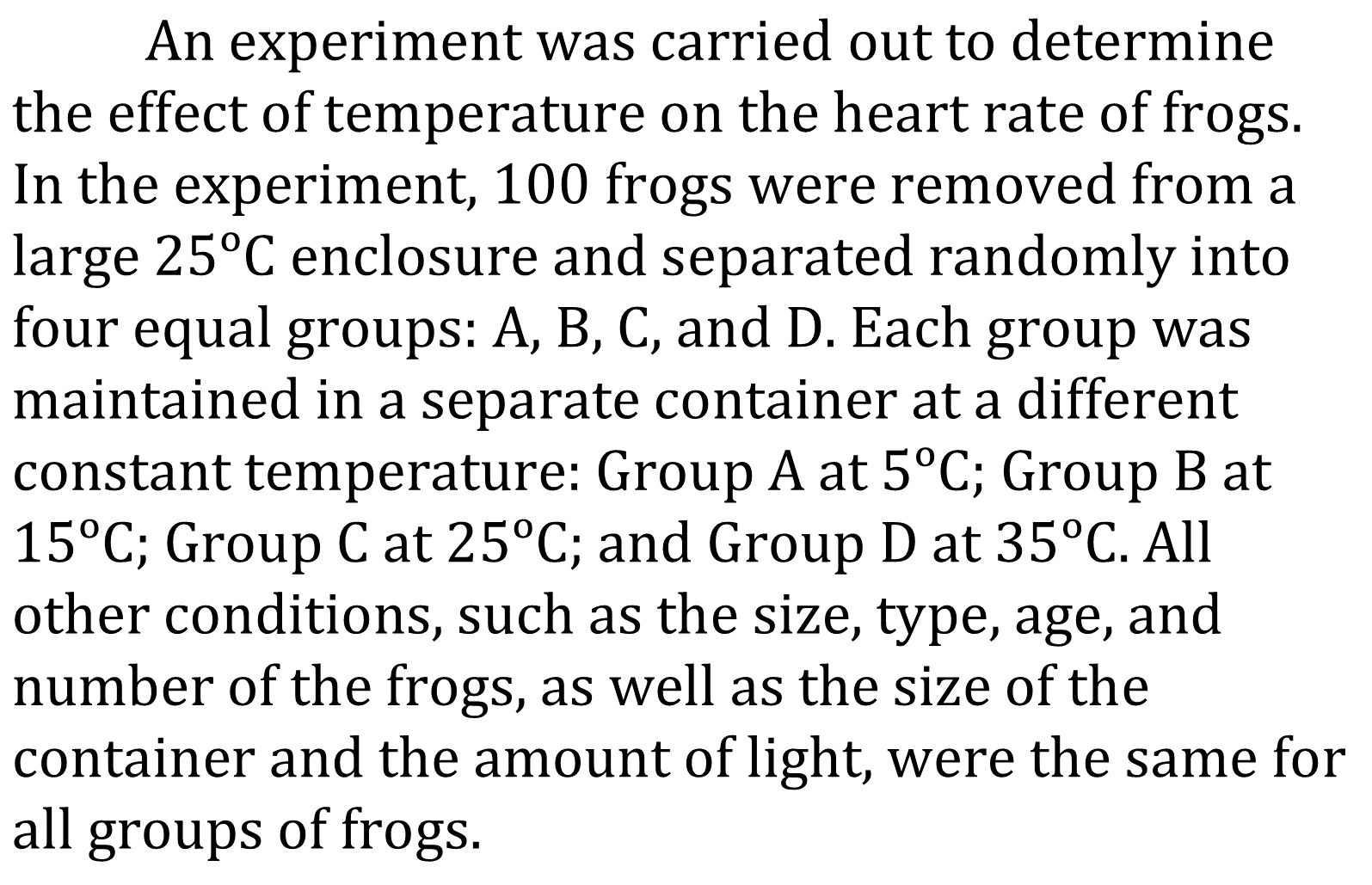 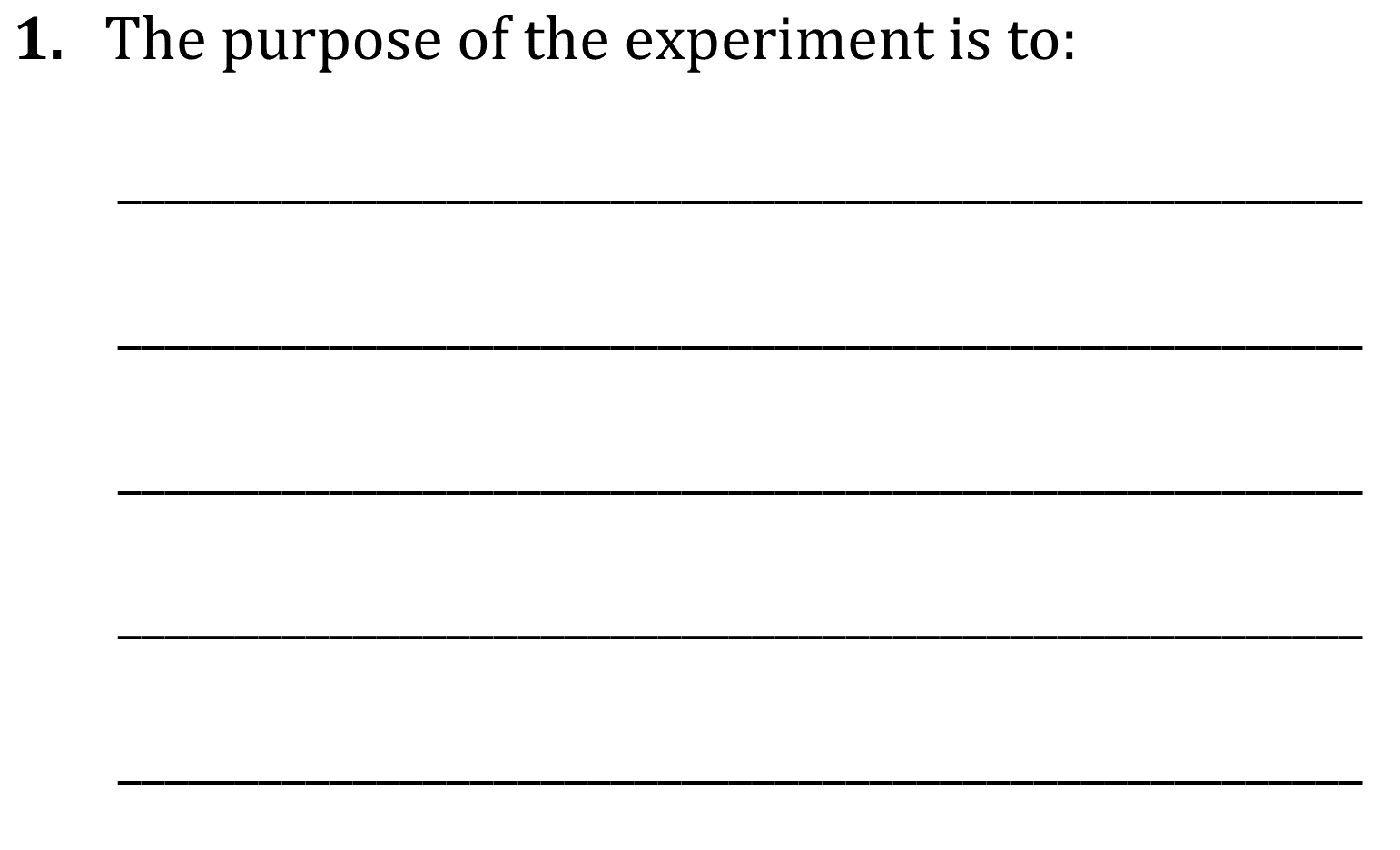 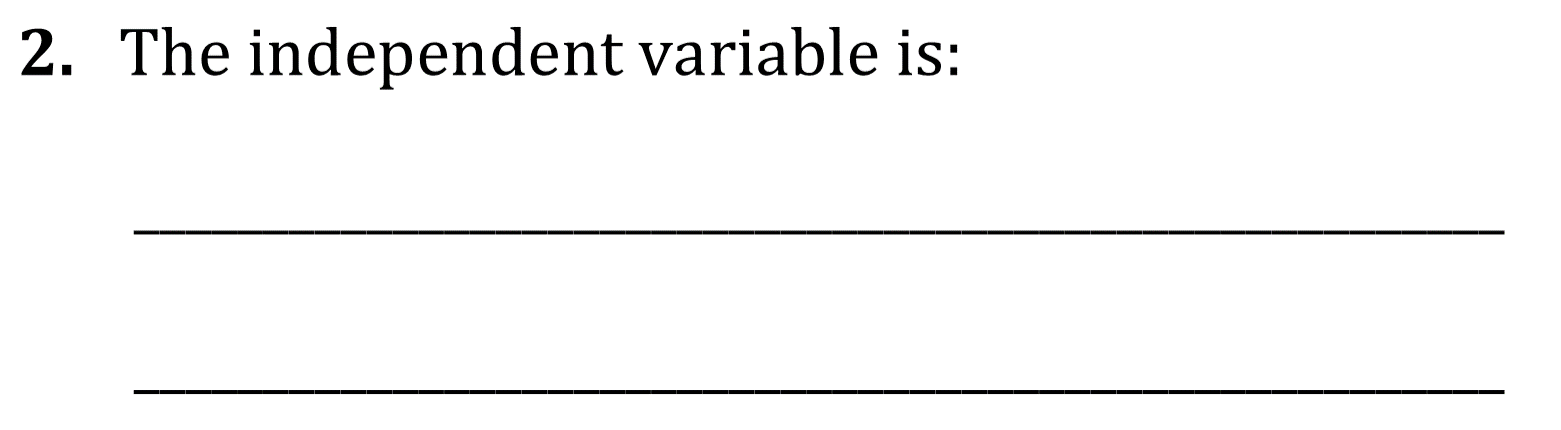 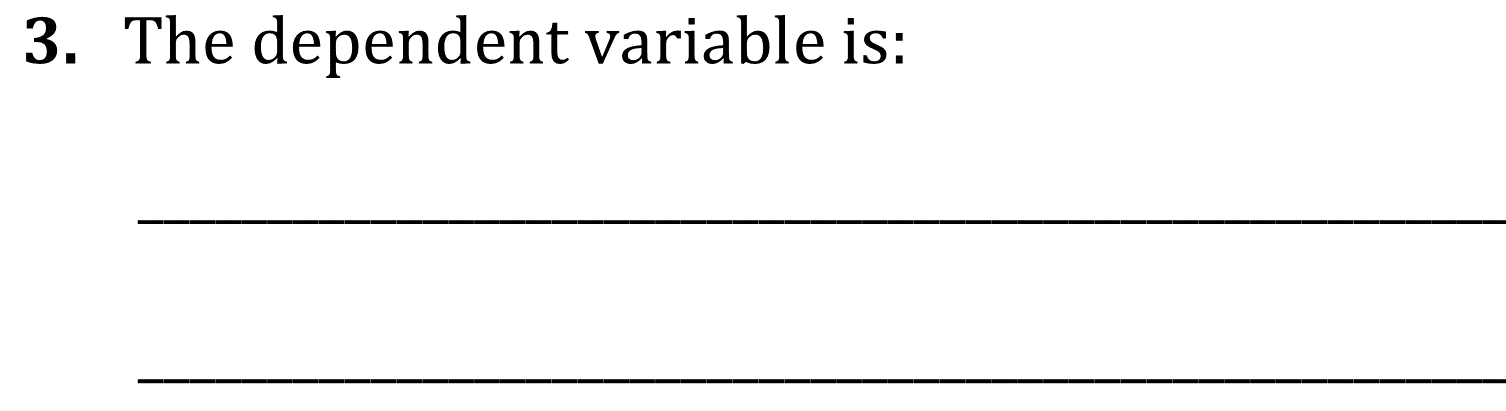 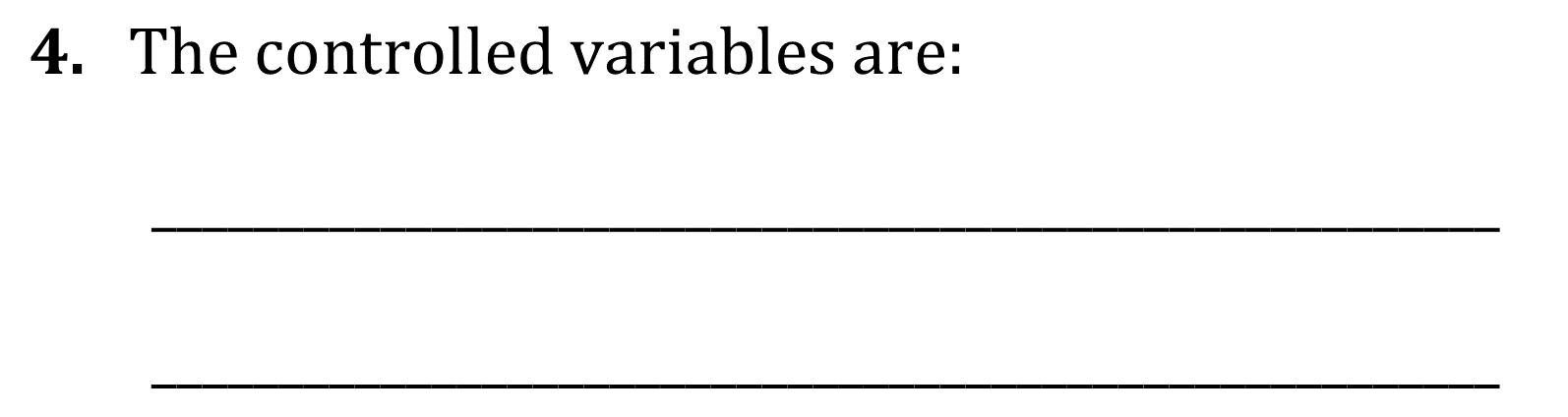 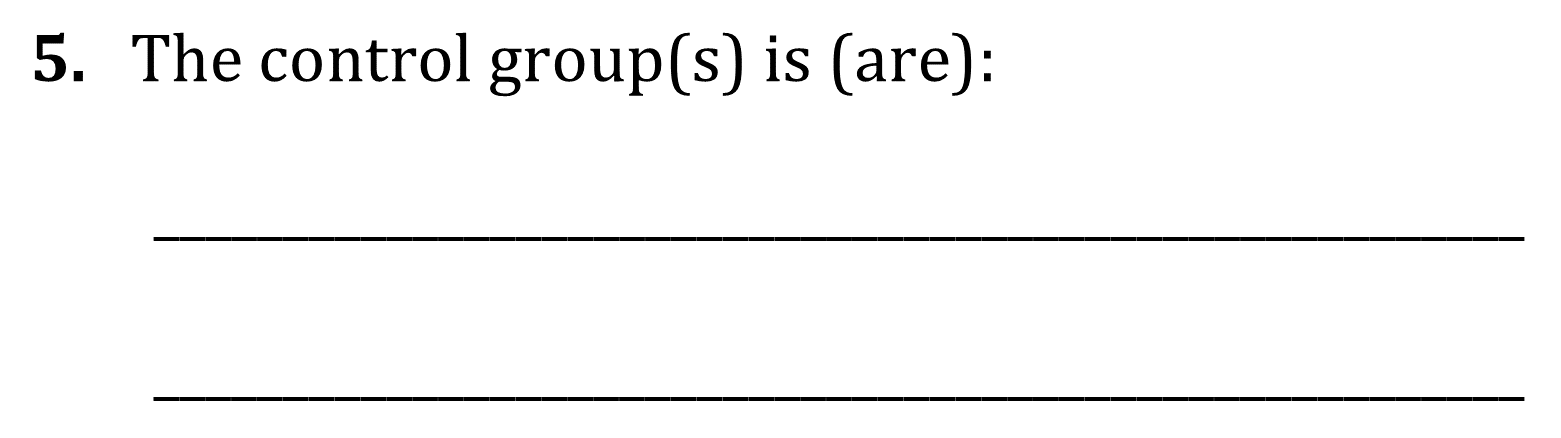 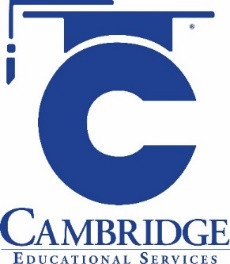 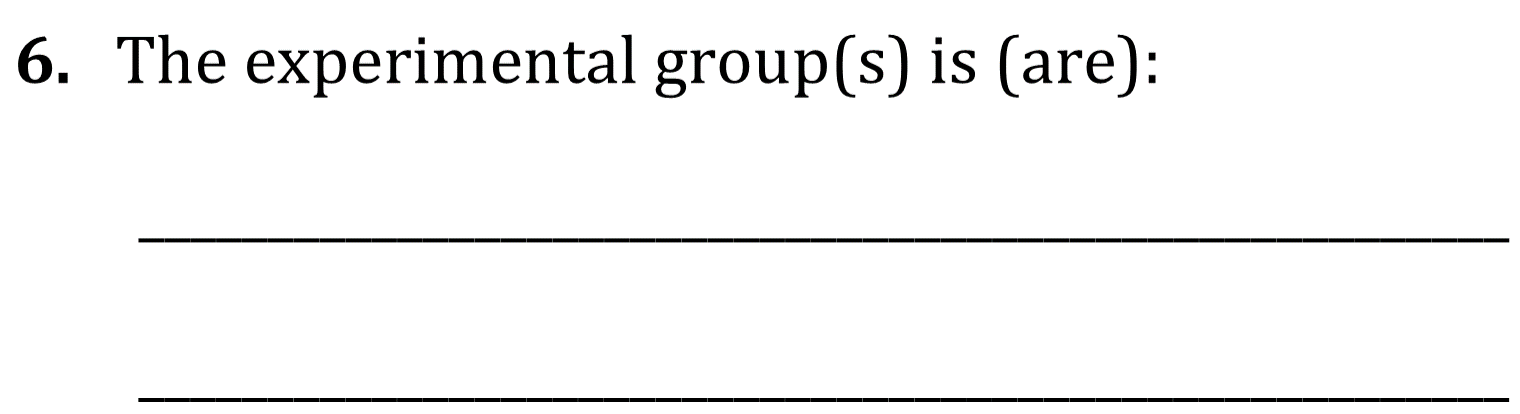 [Speaker Notes: Understand basic scientific terms; Understand experimental design; Identify a control in an experiment.  Level: Intermediate Skill Group: Interpretation of Data]
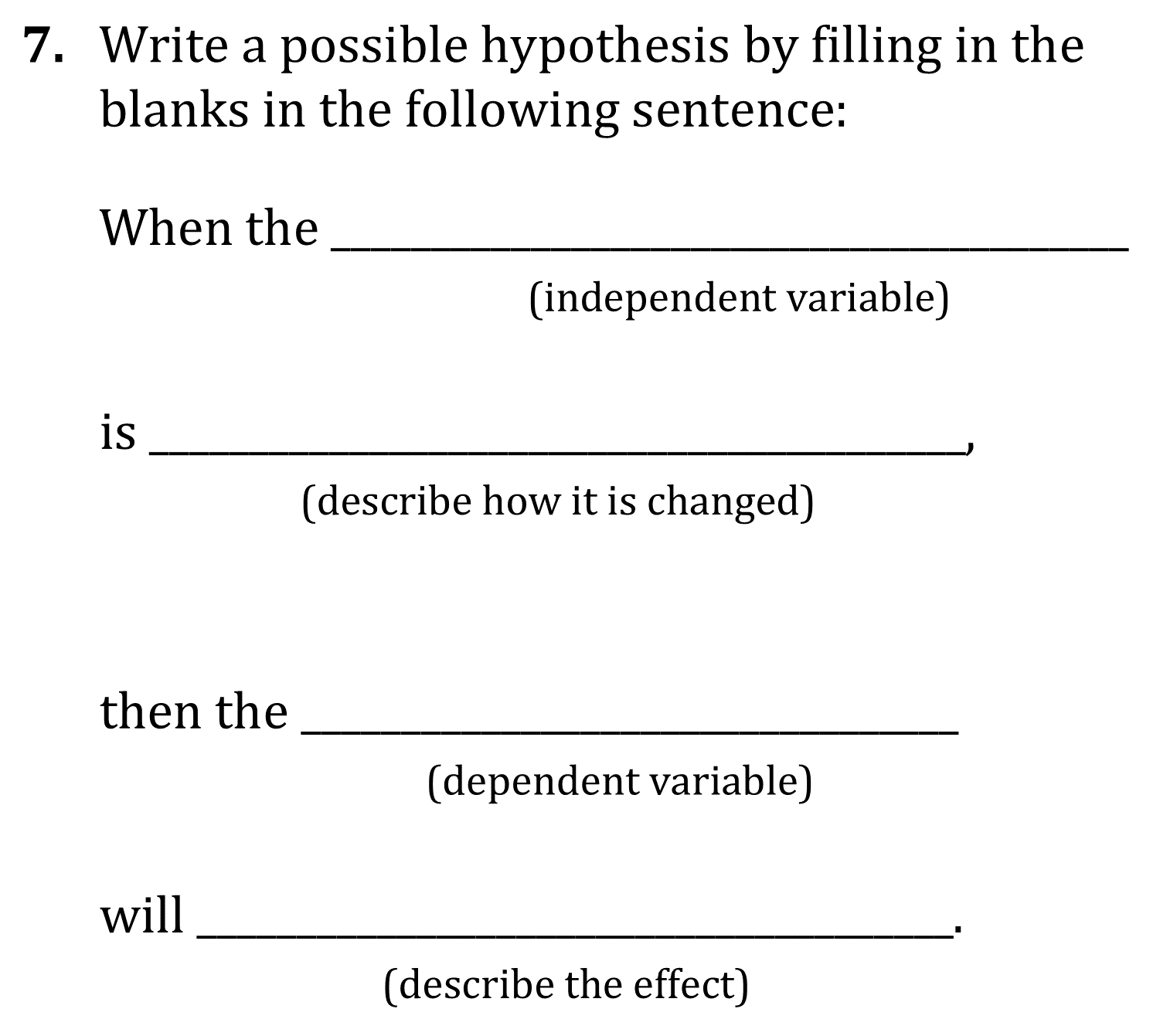 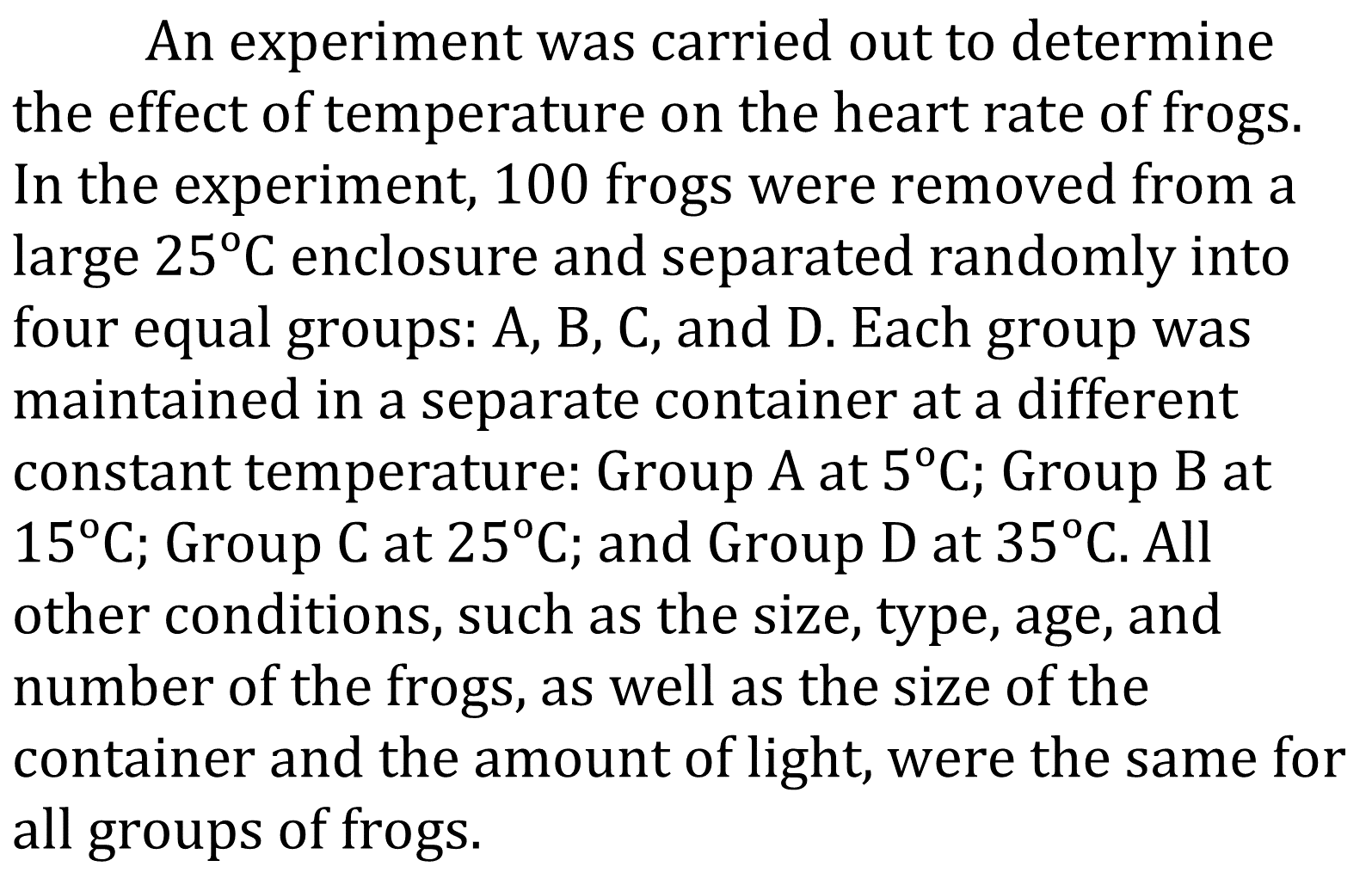 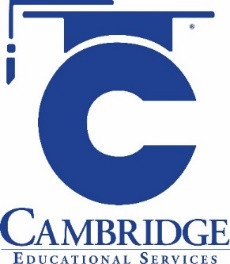 [Speaker Notes: Understand basic scientific terms; Understand experimental design; Identify a control in an experiment.  Level: Intermediate Skill Group: Interpretation of Data]
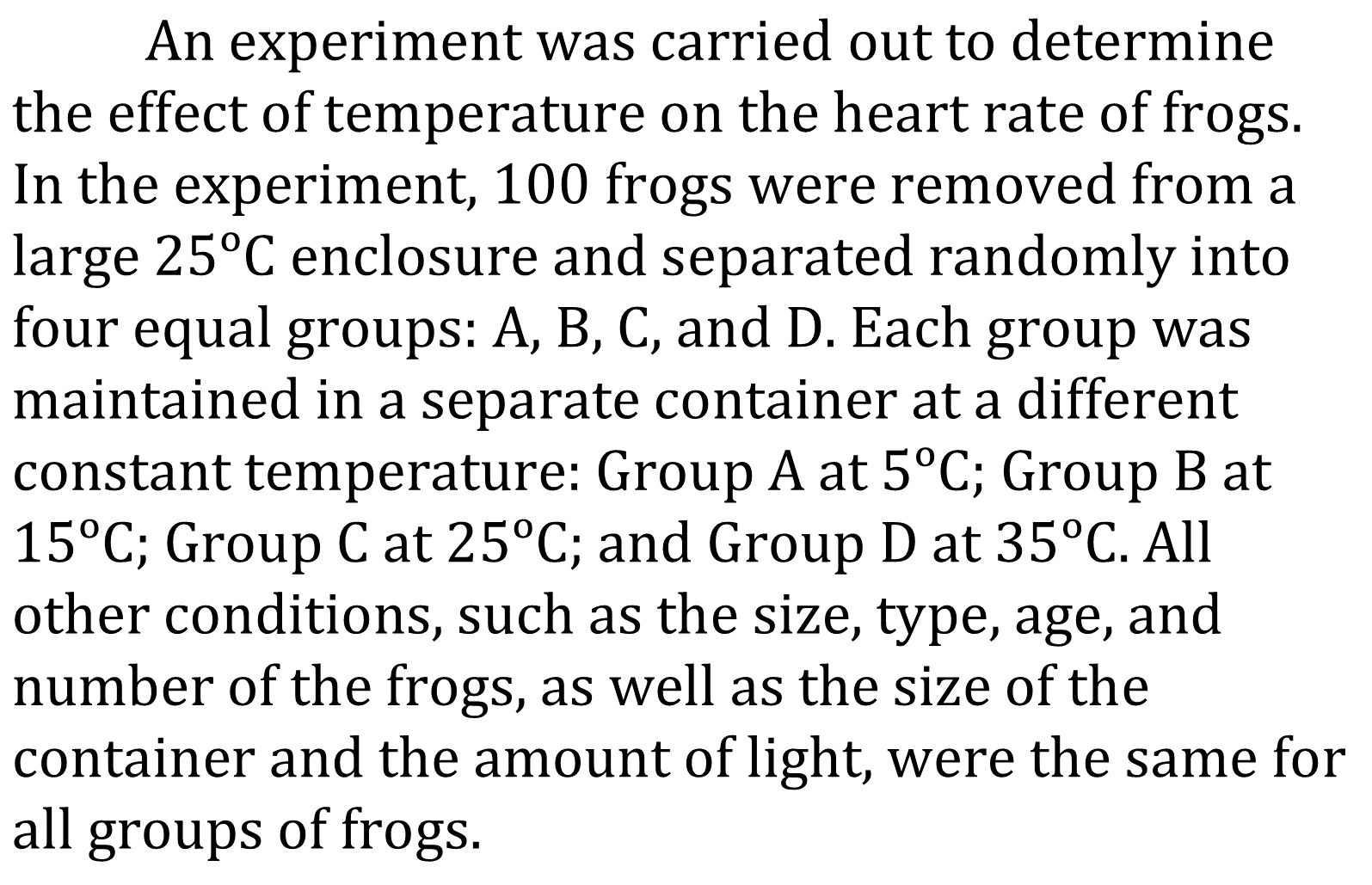 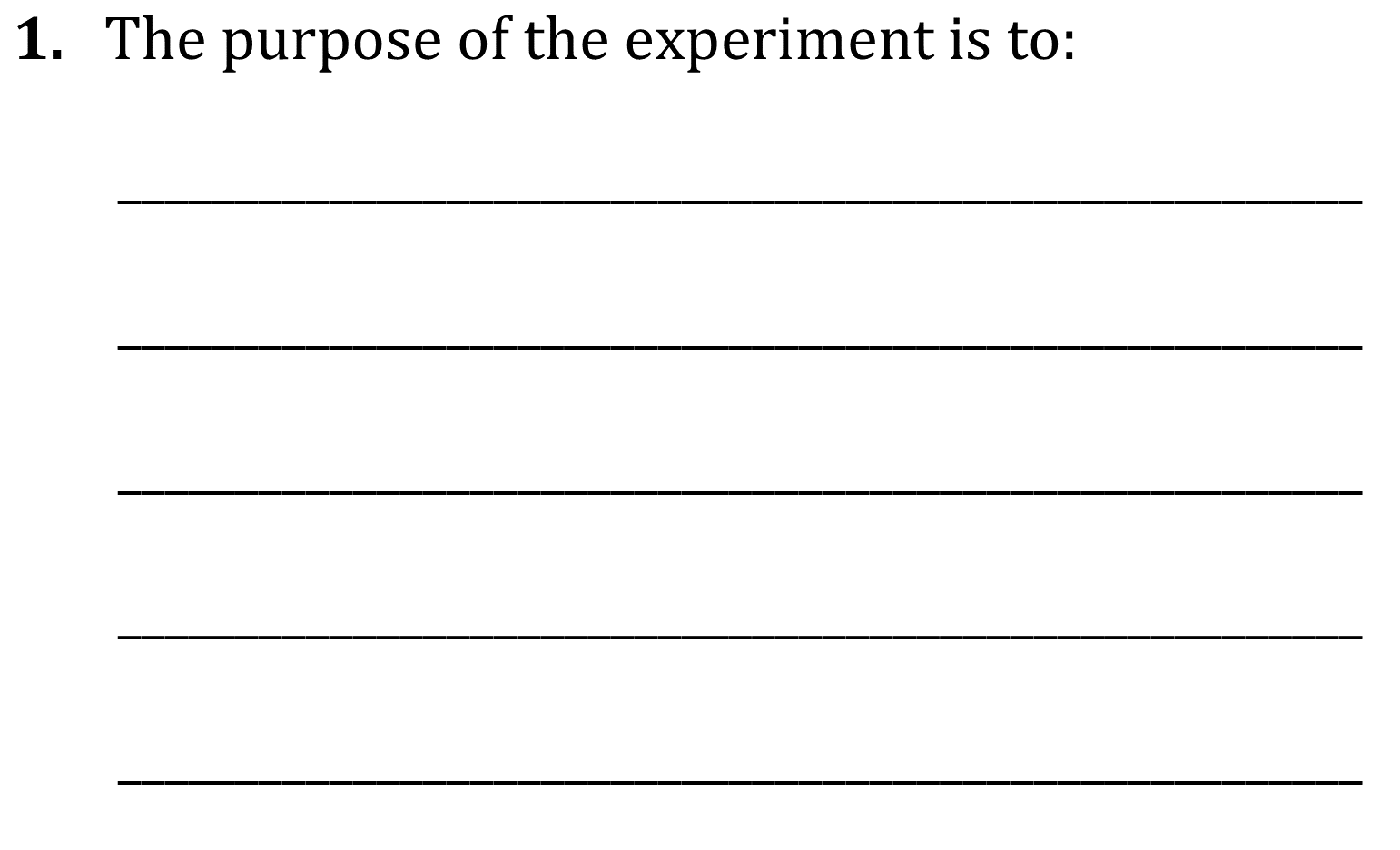 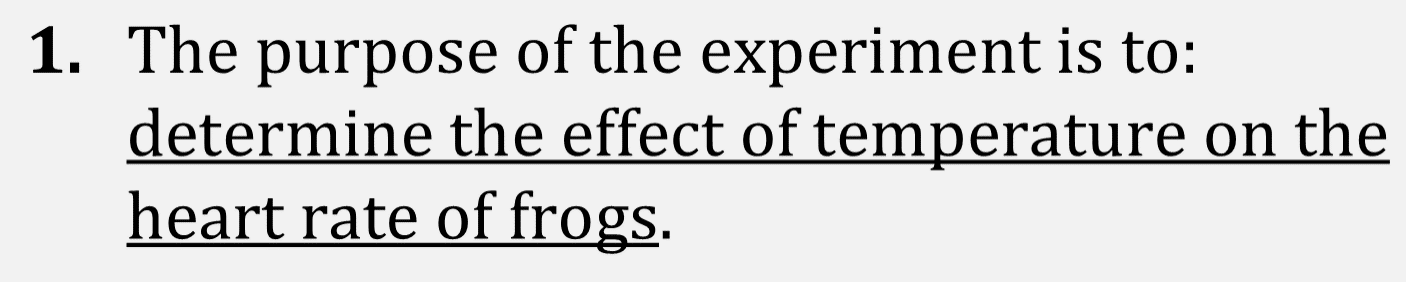 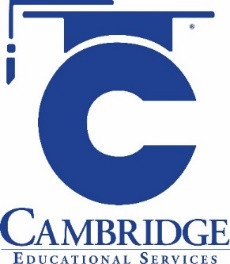 [Speaker Notes: Understand basic scientific terms; Understand experimental design; Identify a control in an experiment.  Level: Intermediate Skill Group: Interpretation of Data]
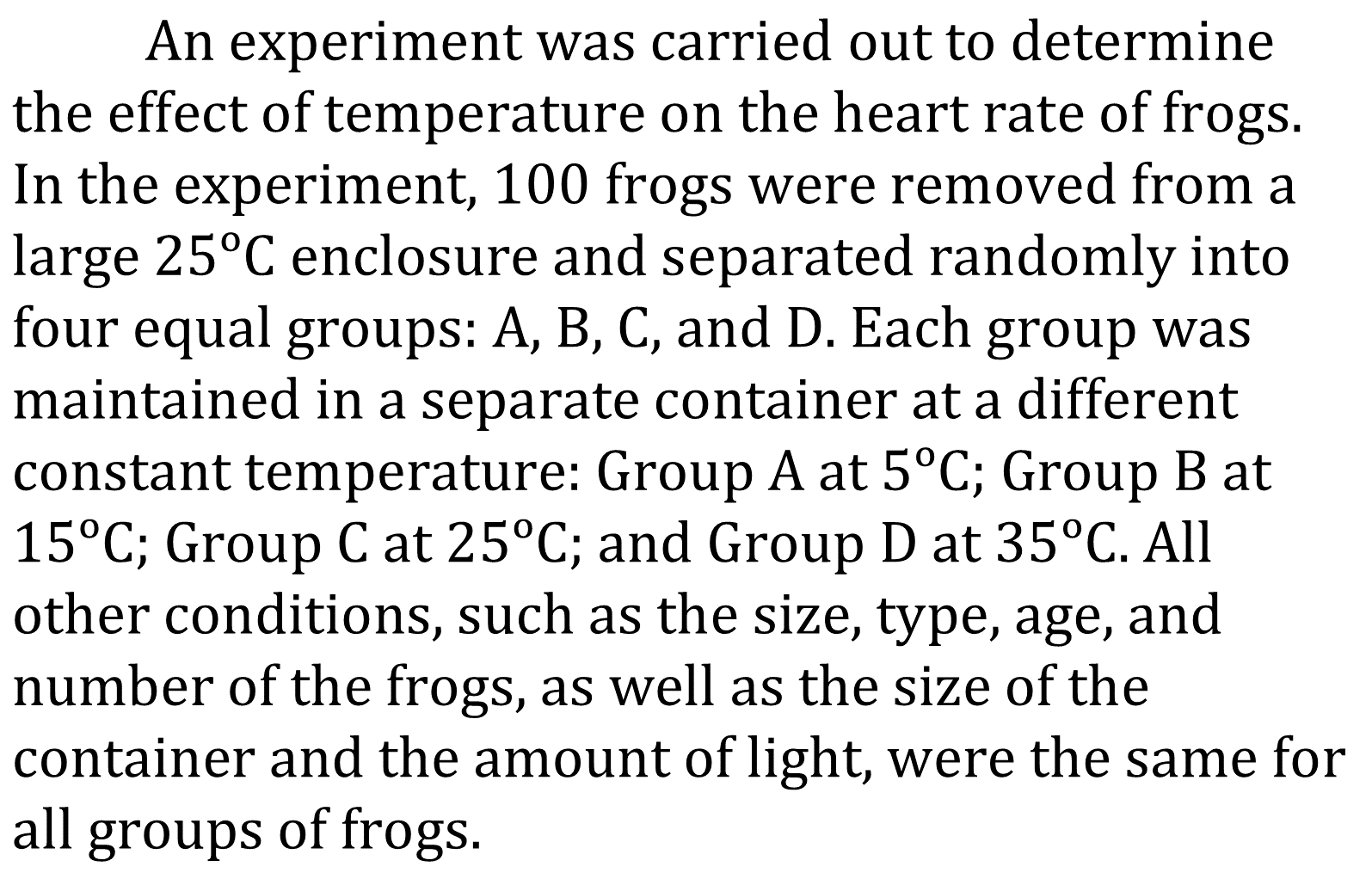 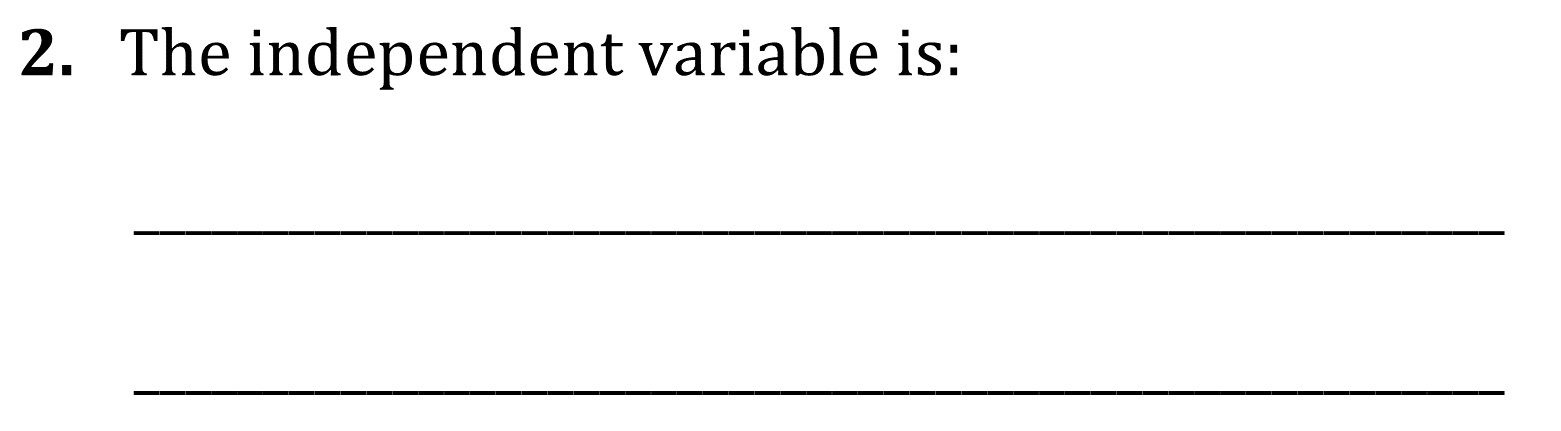 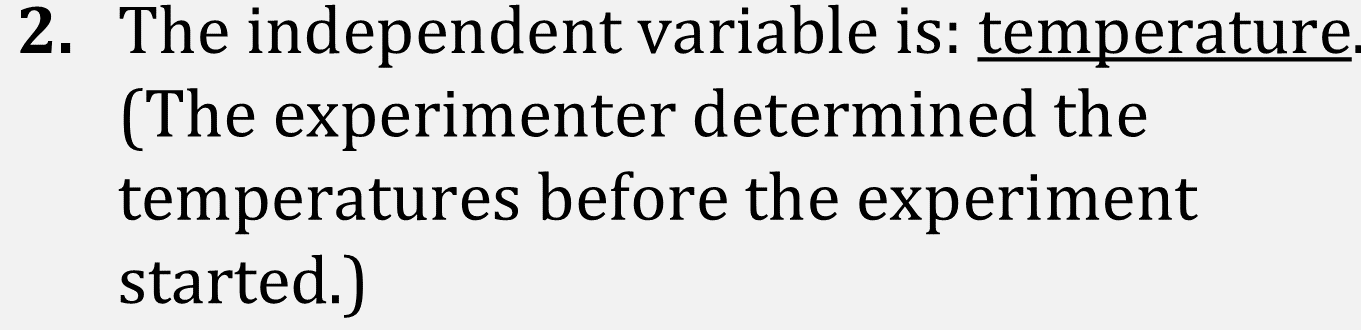 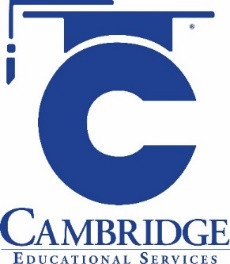 [Speaker Notes: Understand basic scientific terms; Understand experimental design; Identify a control in an experiment.  Level: Intermediate Skill Group: Interpretation of Data]
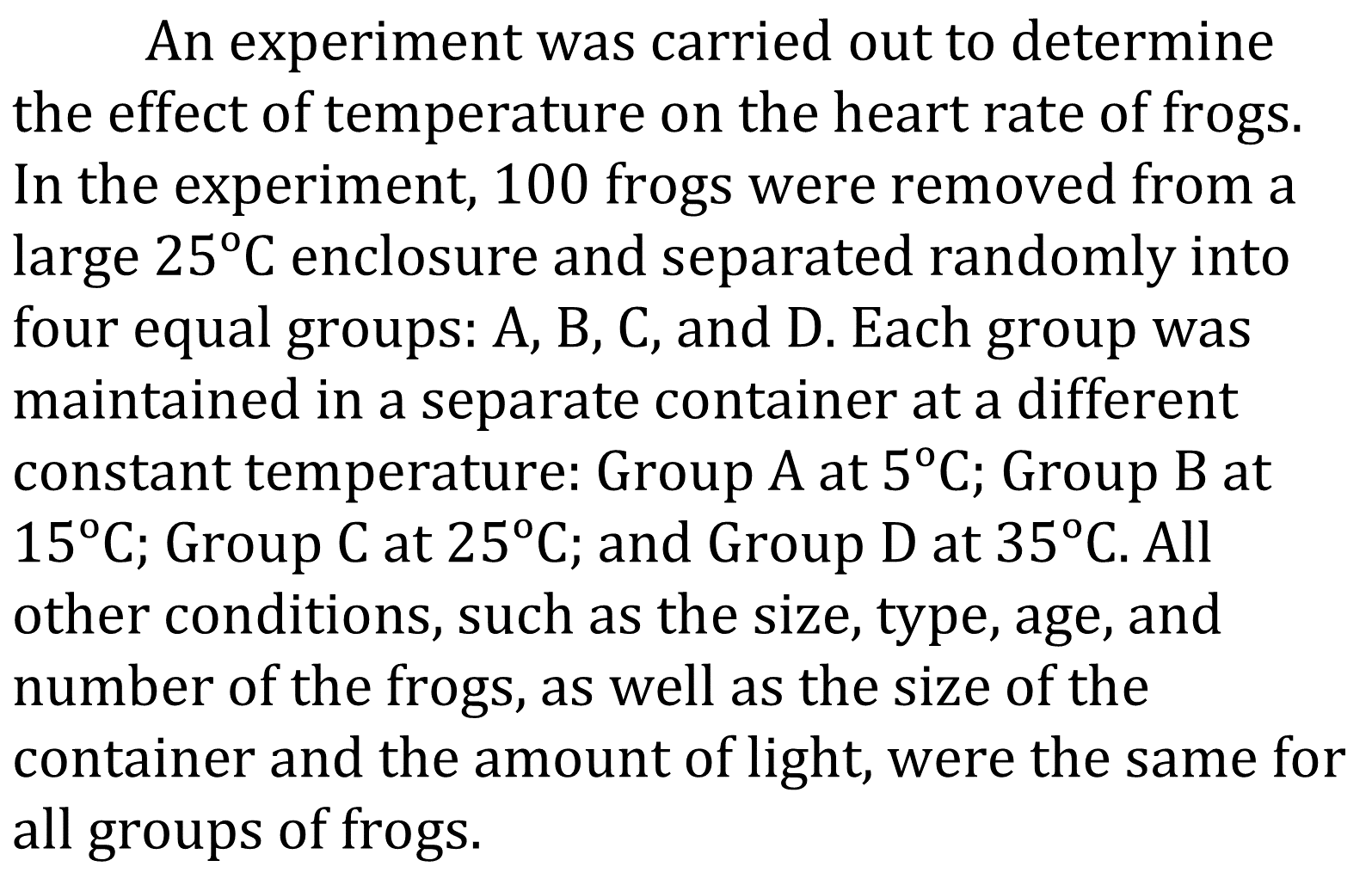 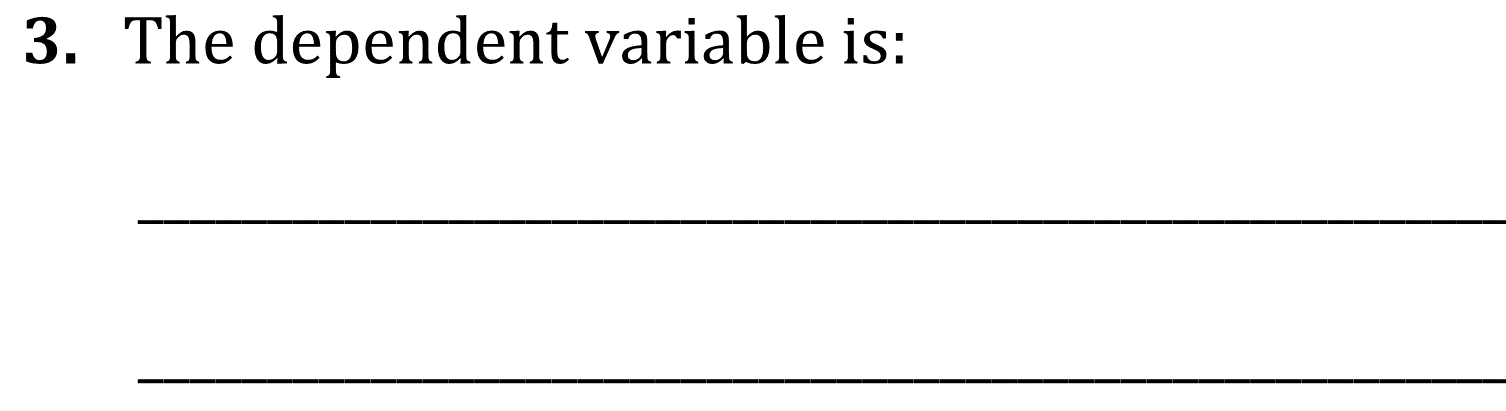 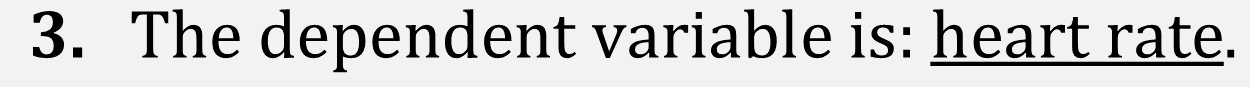 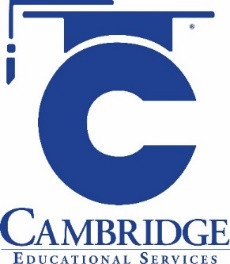 [Speaker Notes: Understand basic scientific terms; Understand experimental design; Identify a control in an experiment.  Level: Intermediate Skill Group: Interpretation of Data]
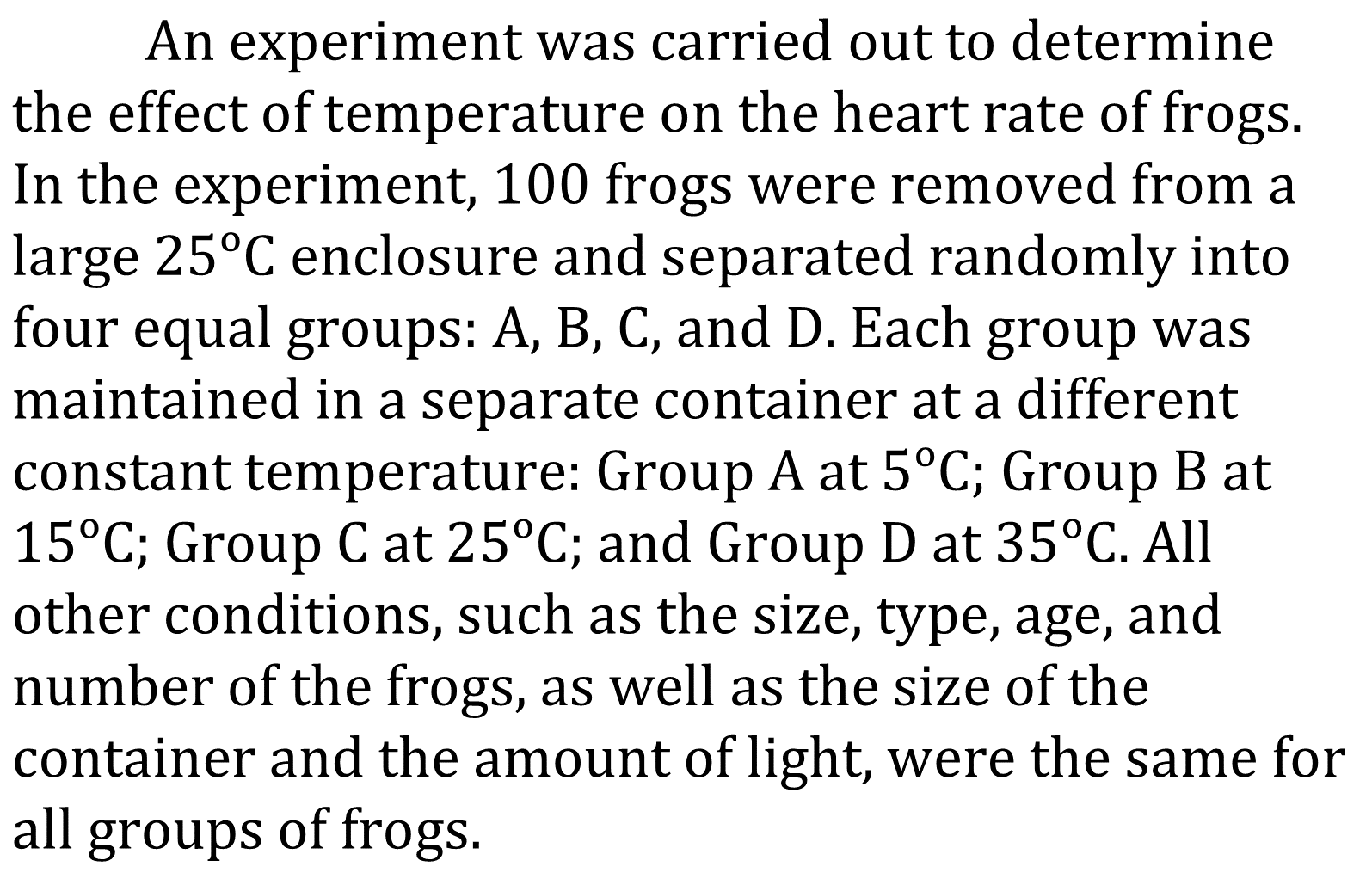 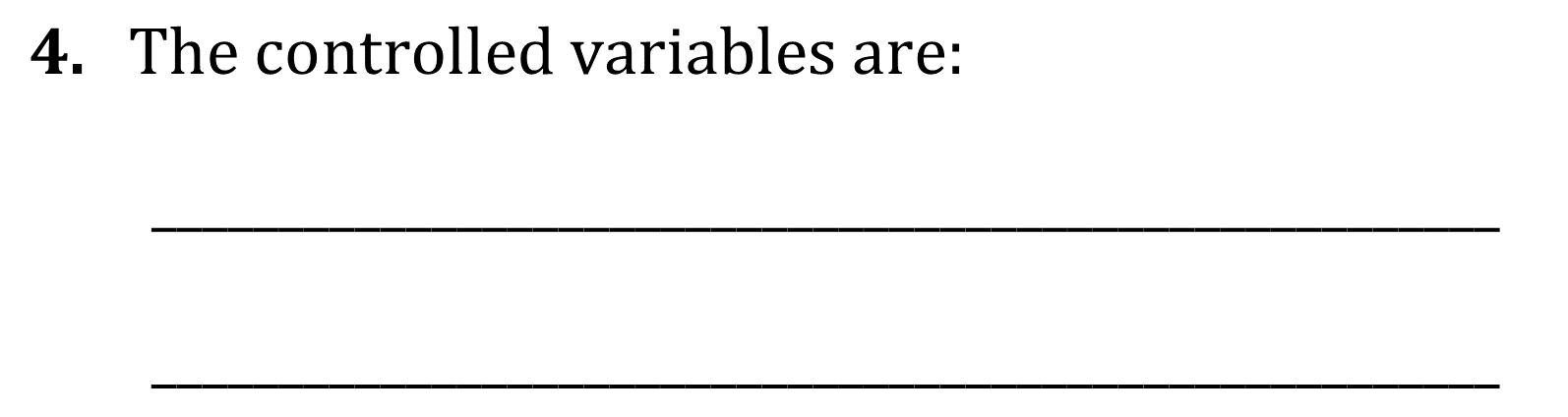 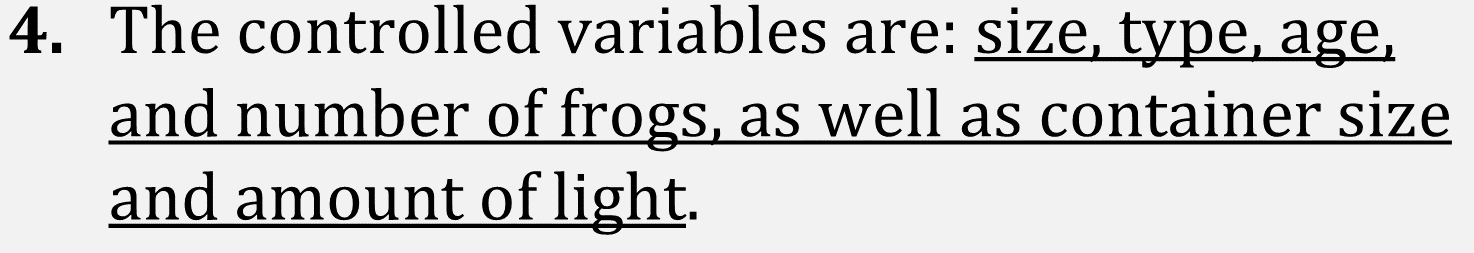 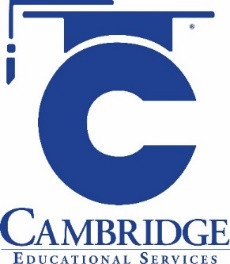 [Speaker Notes: Understand basic scientific terms; Understand experimental design; Identify a control in an experiment.  Level: Intermediate Skill Group: Interpretation of Data]
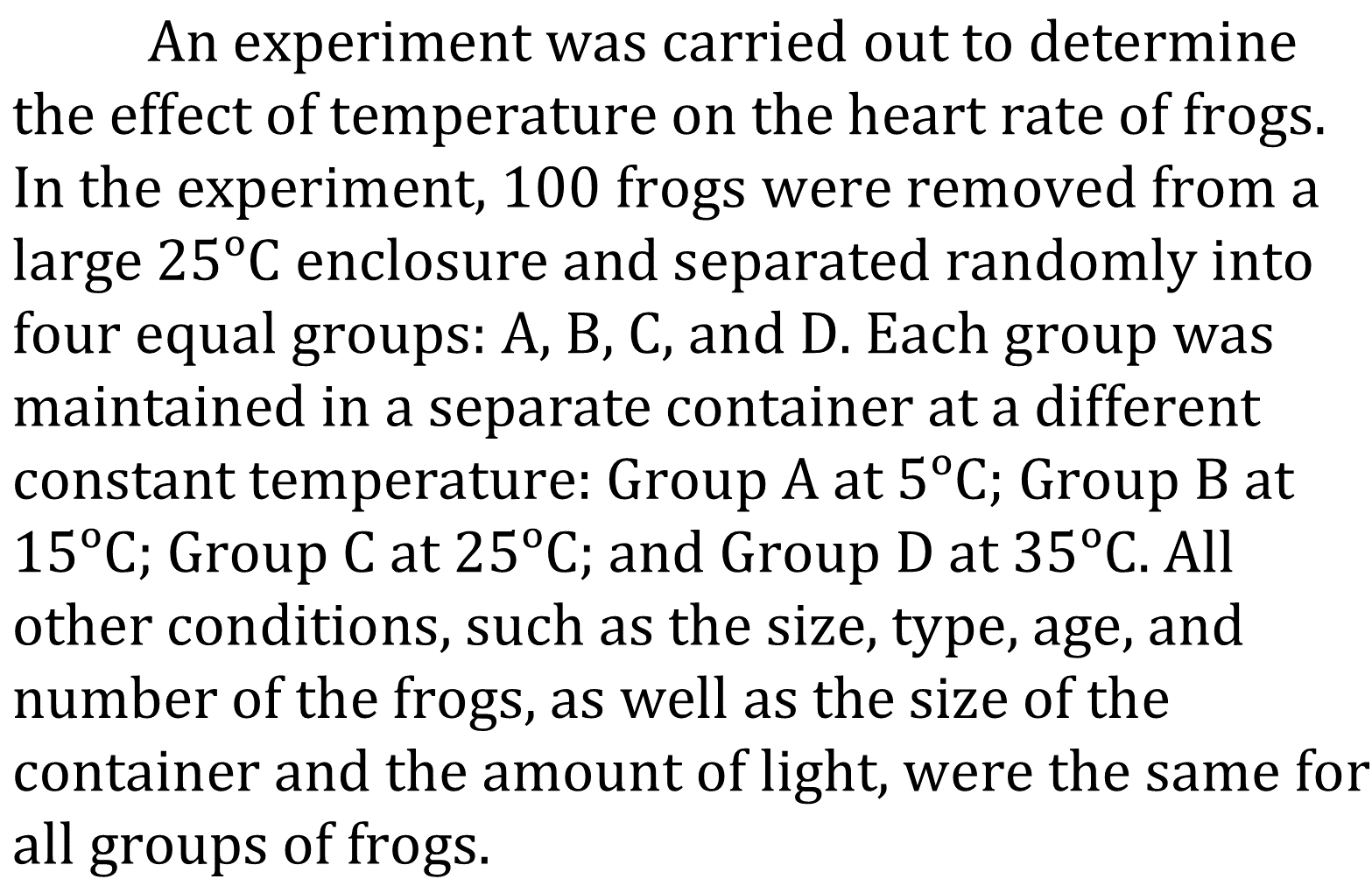 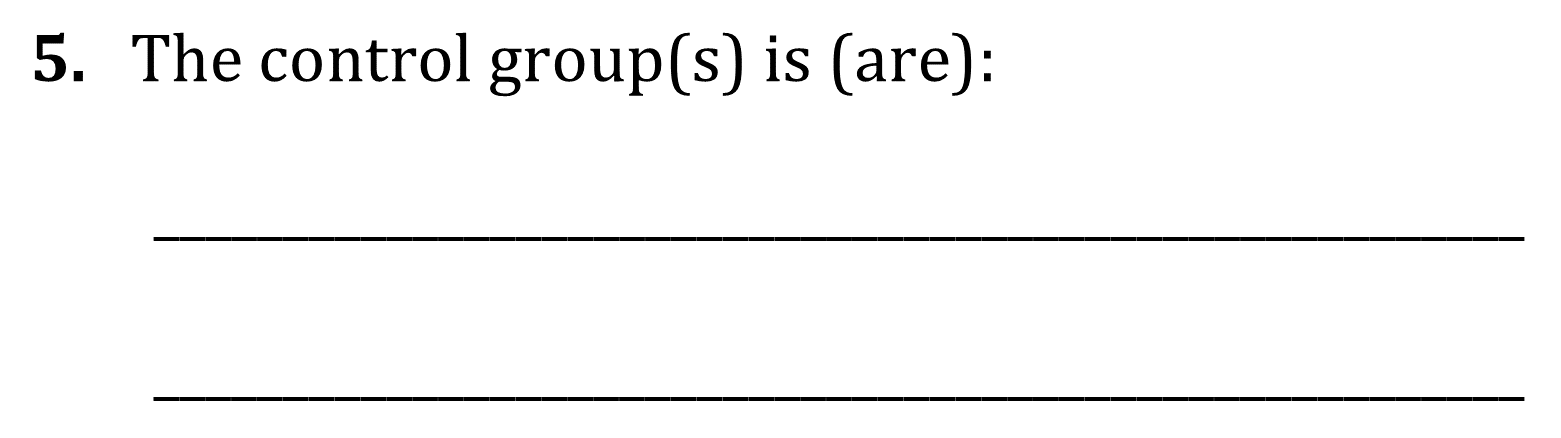 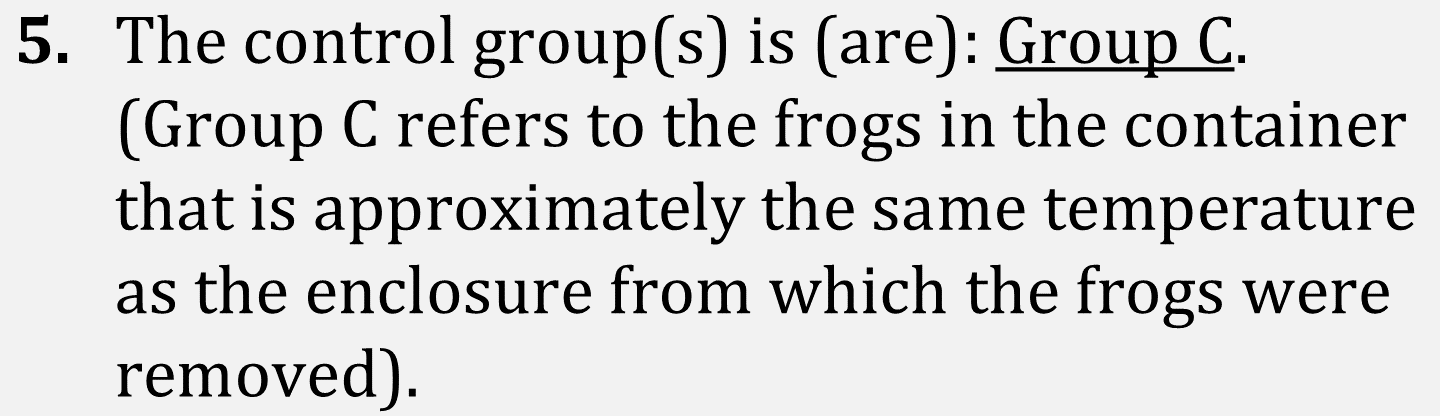 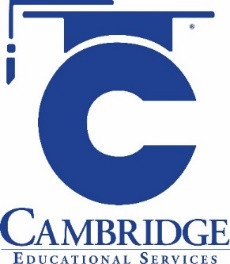 [Speaker Notes: Understand basic scientific terms; Understand experimental design; Identify a control in an experiment.  Level: Intermediate Skill Group: Interpretation of Data]
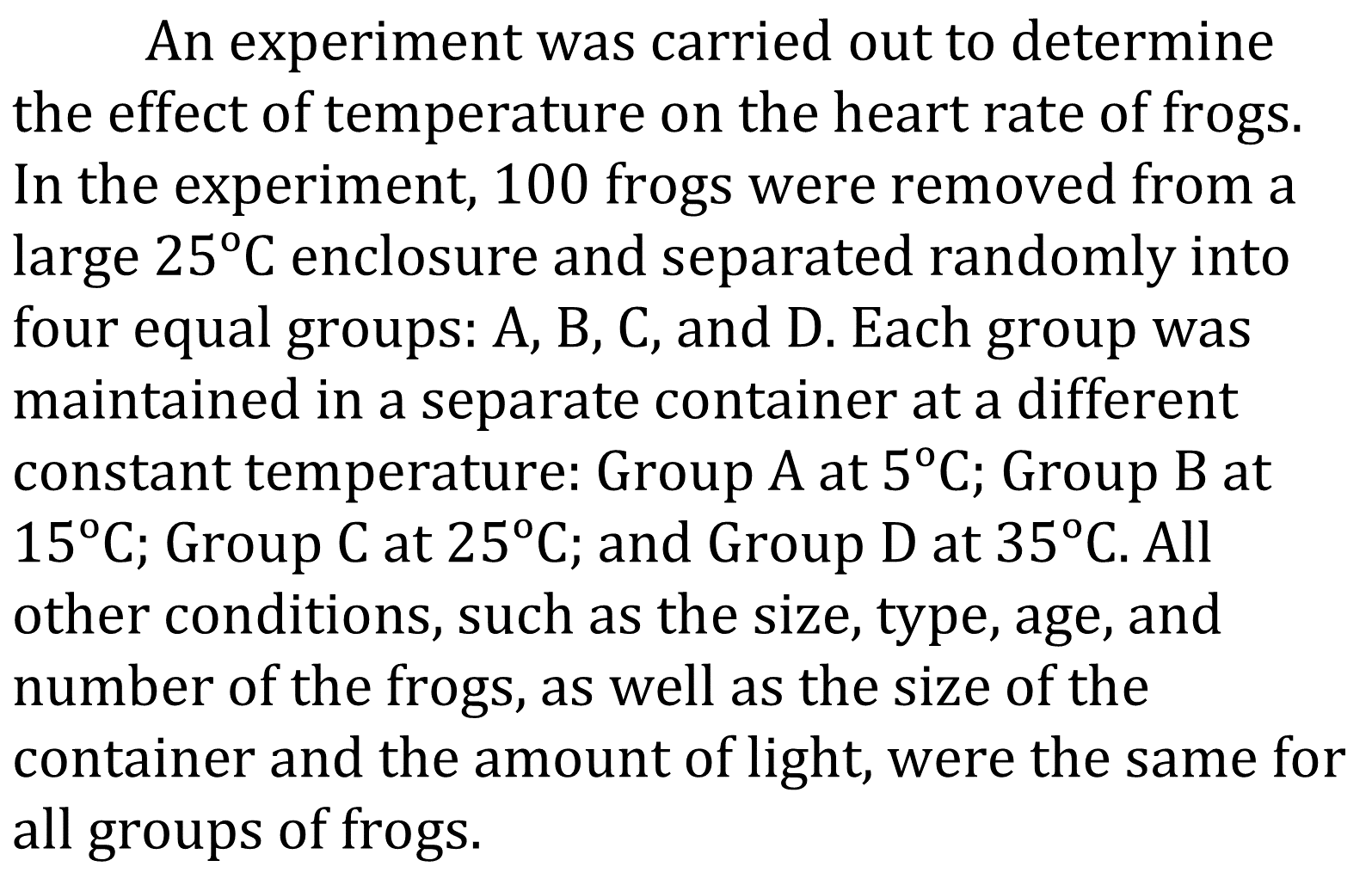 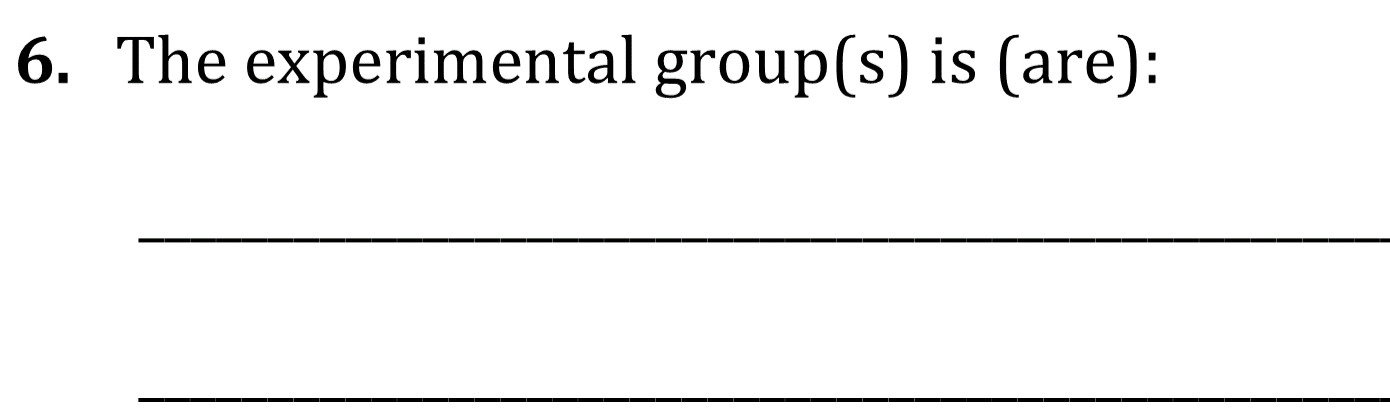 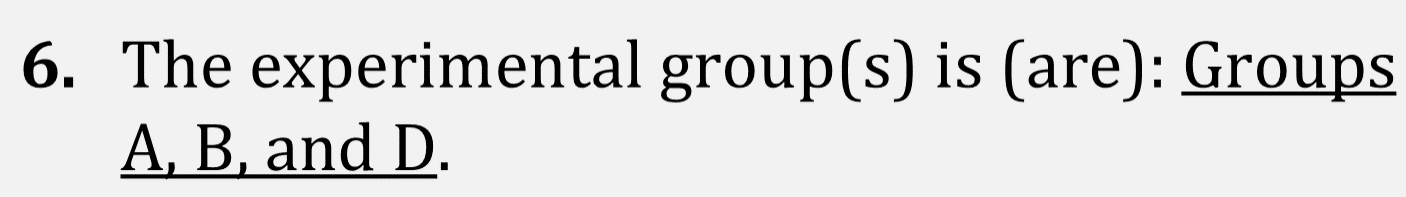 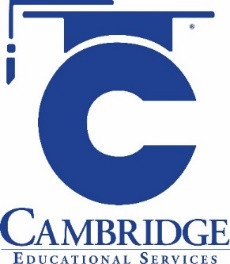 [Speaker Notes: Understand basic scientific terms; Understand experimental design; Identify a control in an experiment.  Level: Intermediate Skill Group: Interpretation of Data]
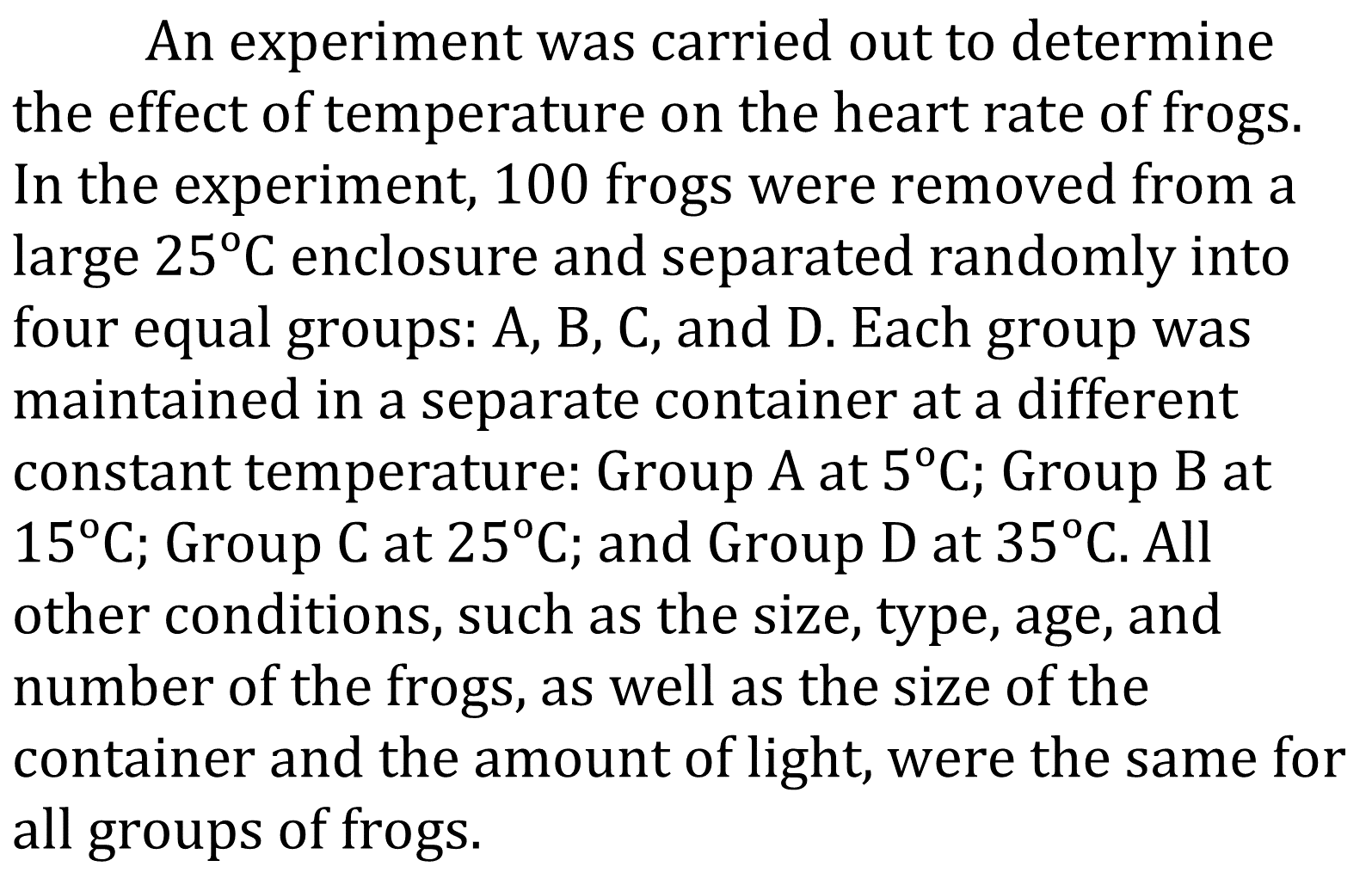 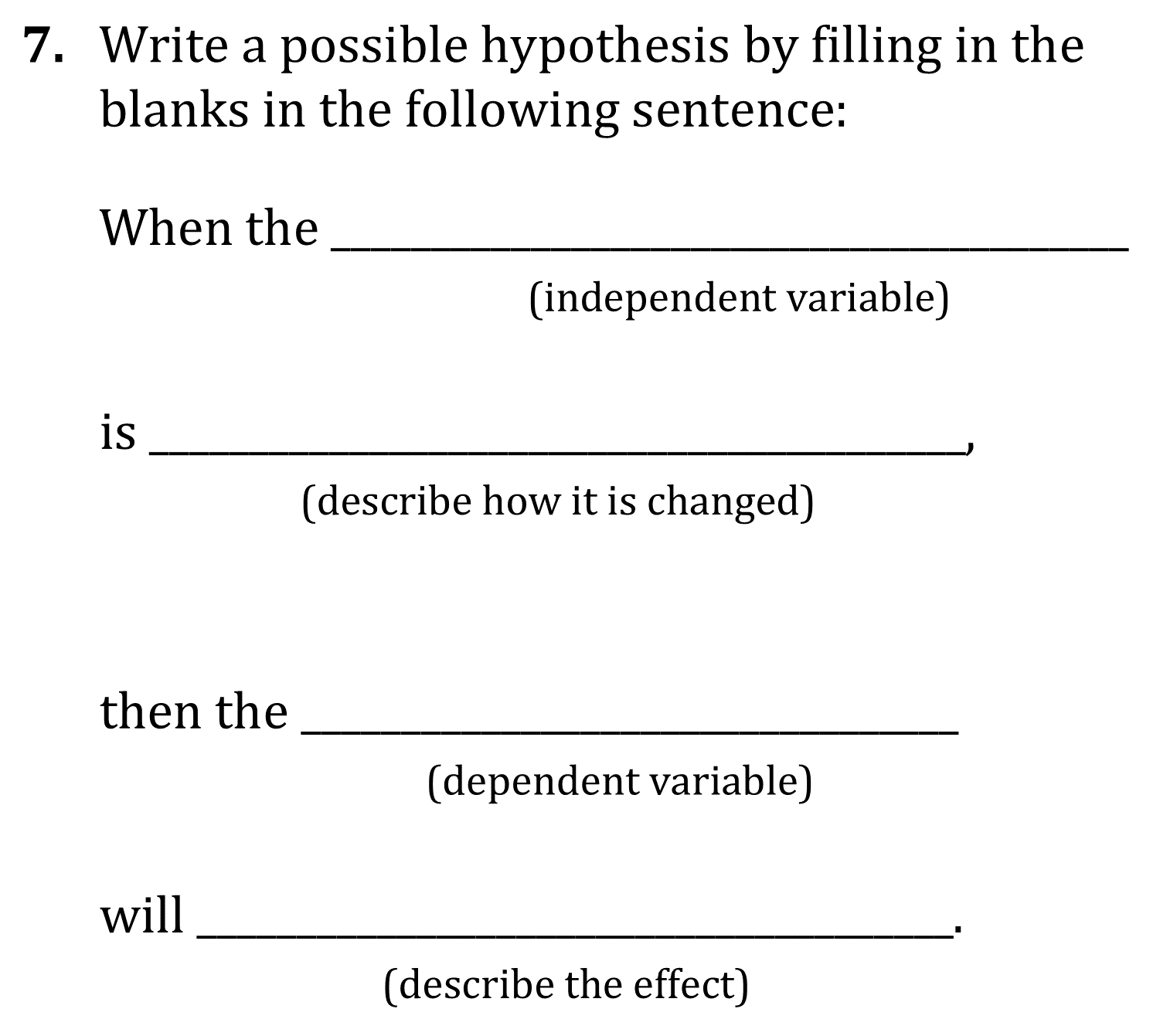 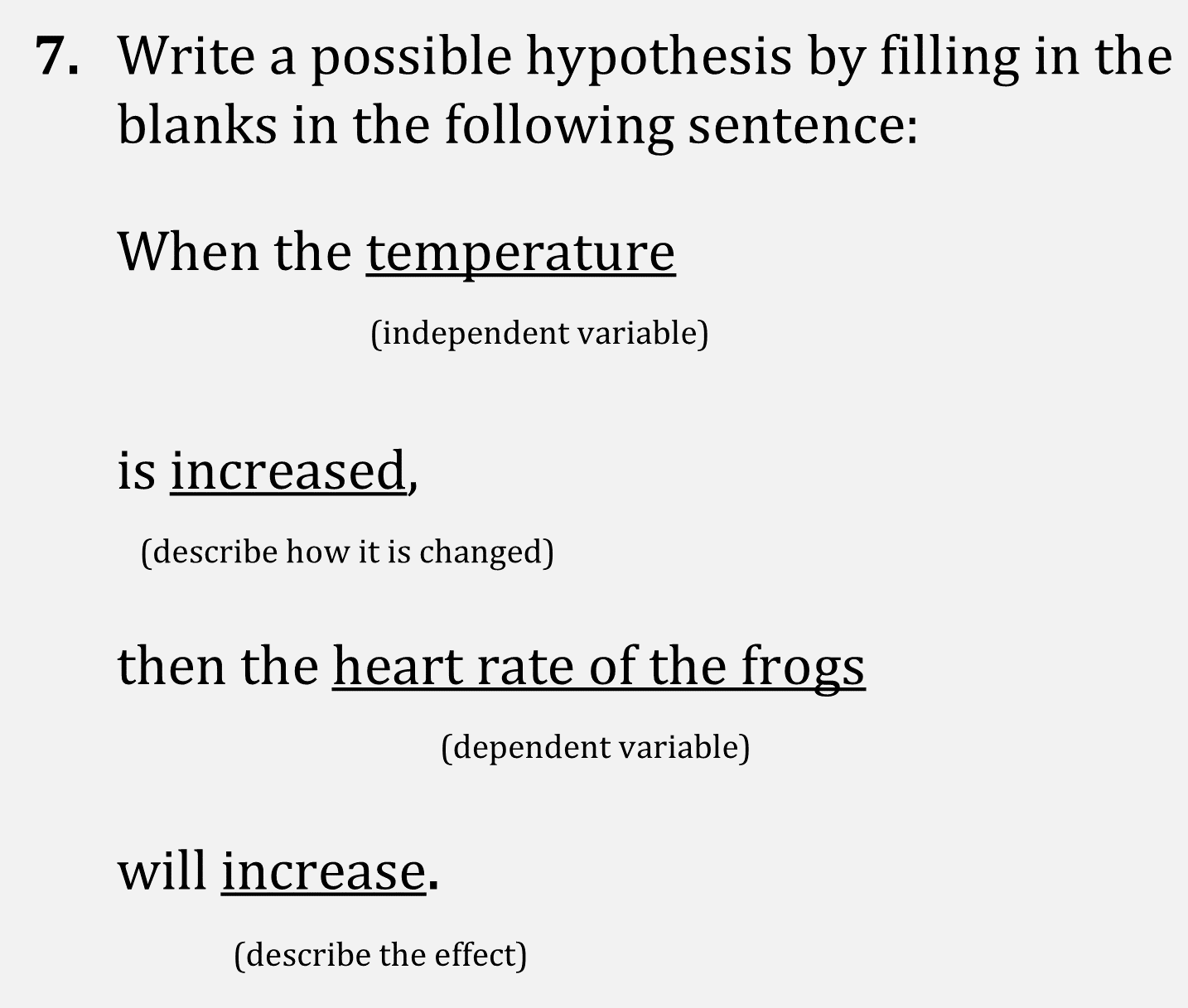 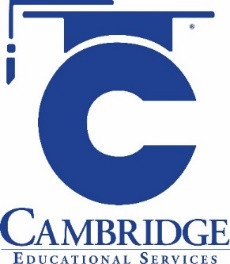 [Speaker Notes: Understand basic scientific terms; Understand experimental design; Identify a control in an experiment.  Level: Intermediate Skill Group: Interpretation of Data]